Семейный портрет
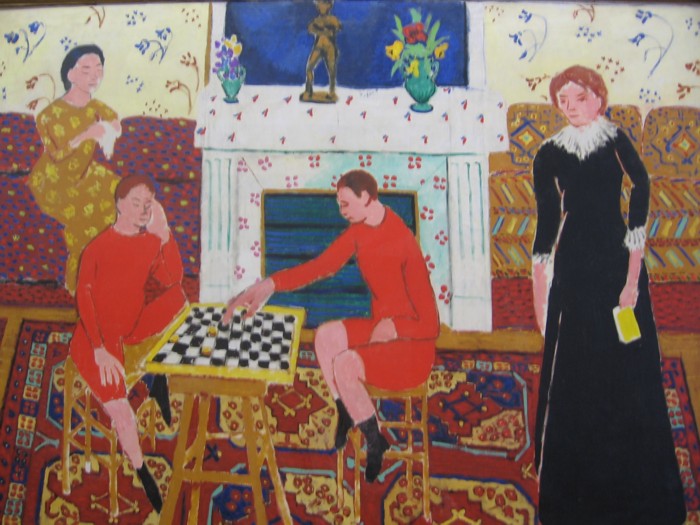 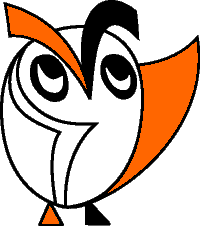 Изобразительное искусство. 3-й класс.
Урок 16.
© ООО «Баласс», 2013.
[Speaker Notes: Анри Матисс «Семейный портрет»]
Формулирование проблемы
Чем отличаются лица людей?
Возможны и другие варианты проблемного вопроса
Сравните два портрета, определите, какое лицо обладает соразмерностью, а какое нет. Свой ответ поясните.
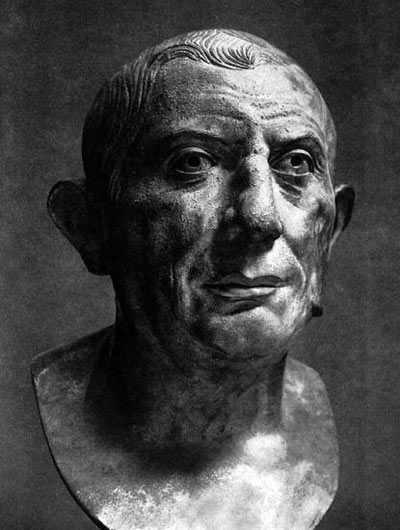 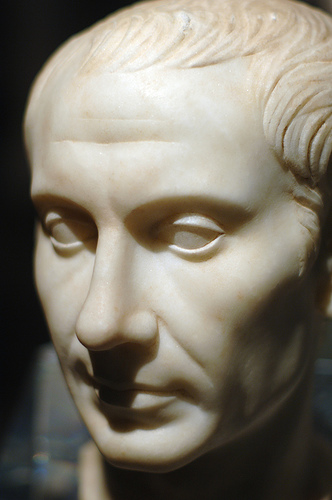 [Speaker Notes: Древнеримская скульптура: «Цецилий», «Цезарь»]
Сравните два портрета, определите, какое лицо обладает соразмерностью, а какое нет. Свой ответ поясните.
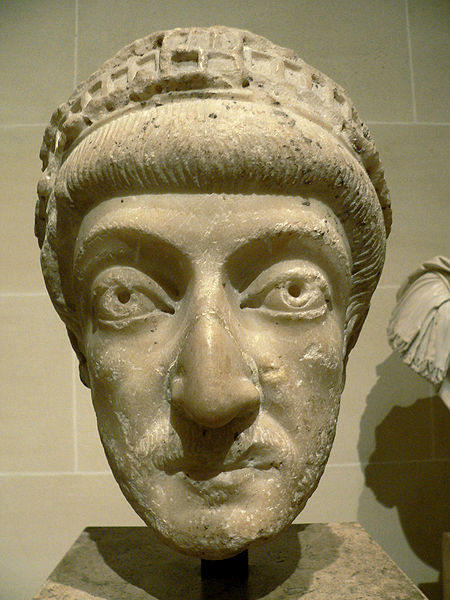 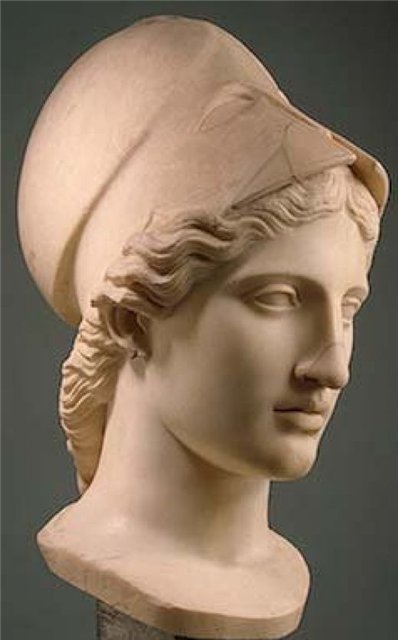 [Speaker Notes: Древнегреческий скульптурный портрет «Афина»; древнеримский портрет]
Рассмотрите портреты и определите возраст моделей. Свой ответ поясните.
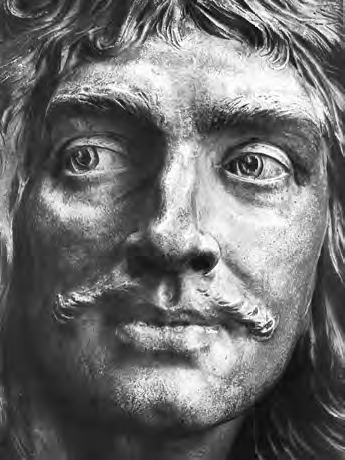 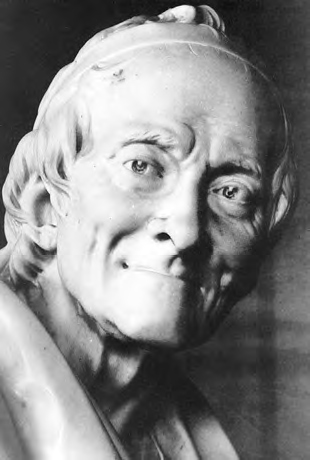 Рассмотрите портреты и определите возраст моделей. Свой ответ поясните.
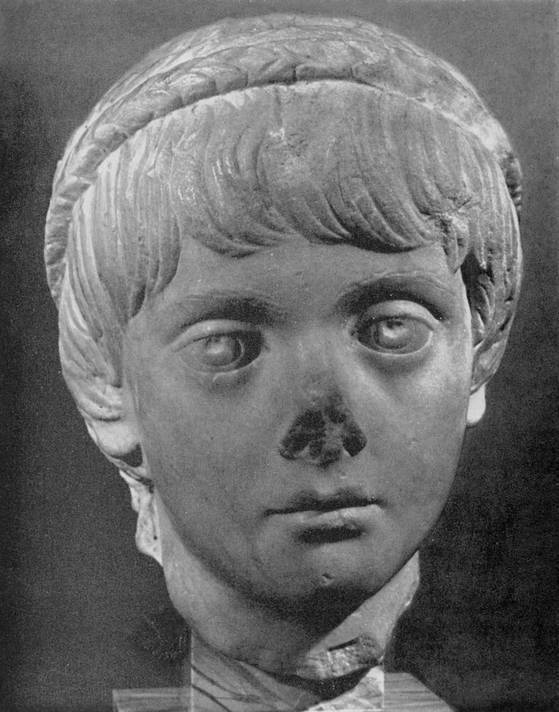 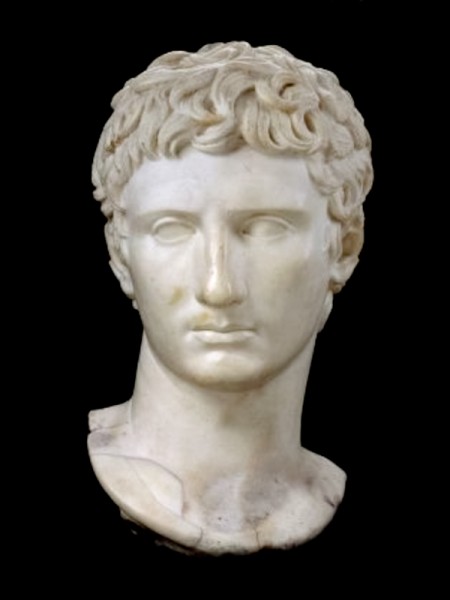 [Speaker Notes: Древнеримский портрет]
Рассмотрите зарисовки человеческих лиц и определите, что выражает их мимика. Свой ответ поясните.
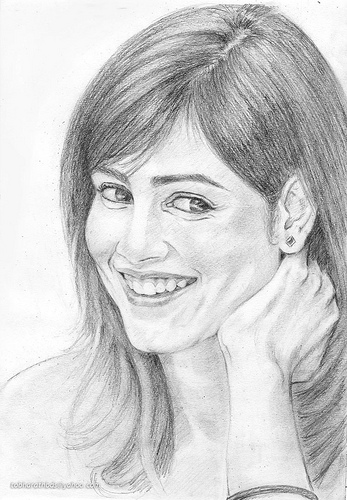 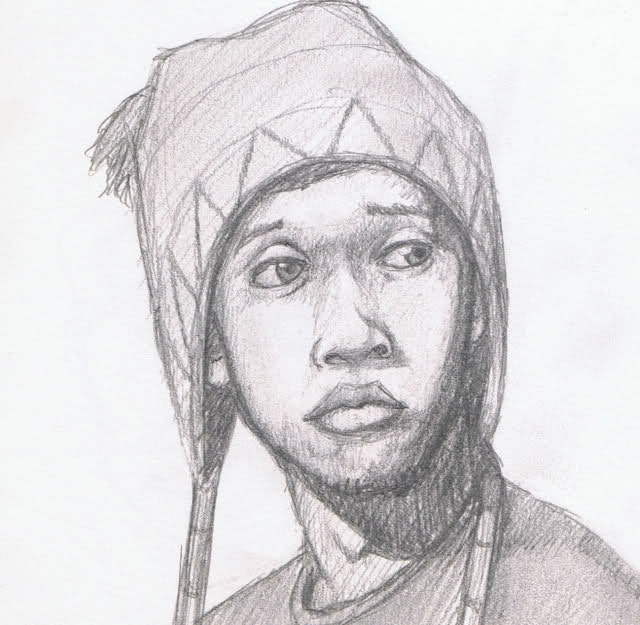 Рассмотрите зарисовки человеческих лиц и определите, что выражает их мимика. Свой ответ поясните.
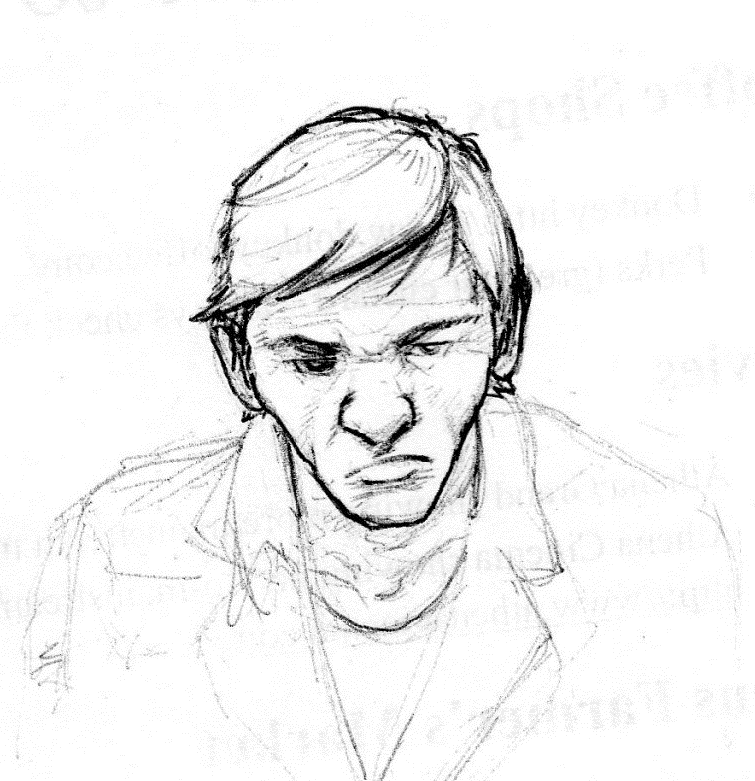 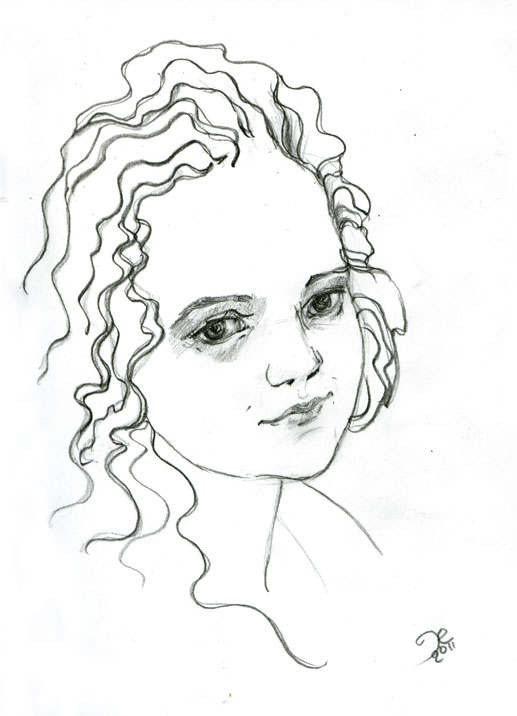 Ван Дейк «Семейный портрет»
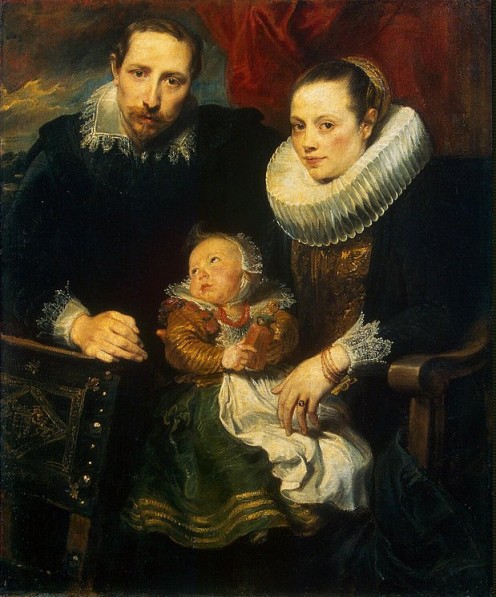 [Speaker Notes: Ван Дик Энтони. Семейный портрет.]
К.Е. Маковский «Семейный портрет»
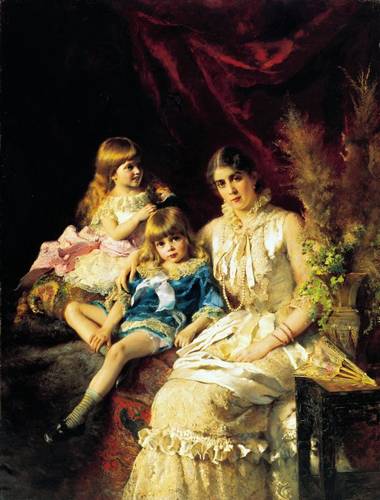 [Speaker Notes: Маковский Константин Егорович. Семейный портрет.]
А. Матисс «Семейный портрет»
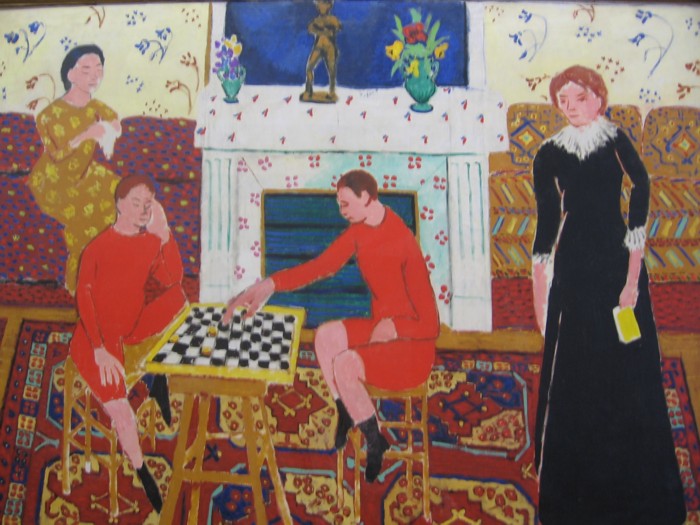 И.Е. Репин «Семейный портрет Деларовых»
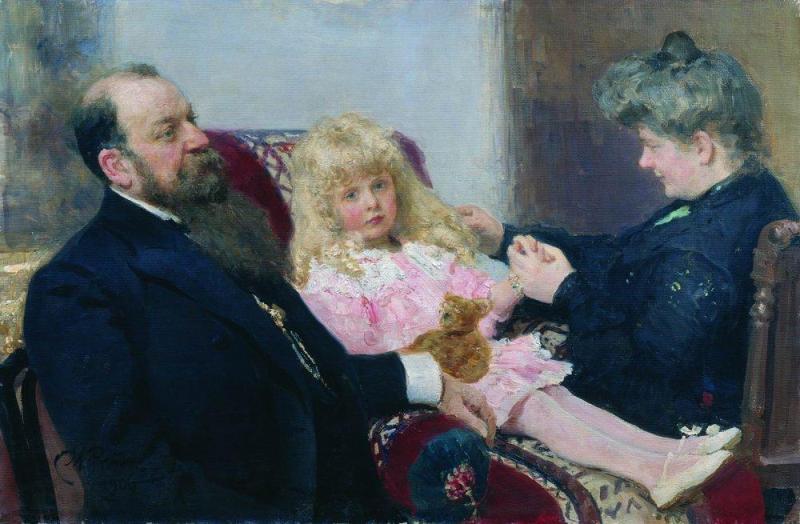 К.Е. Маковский «Семейный портрет»
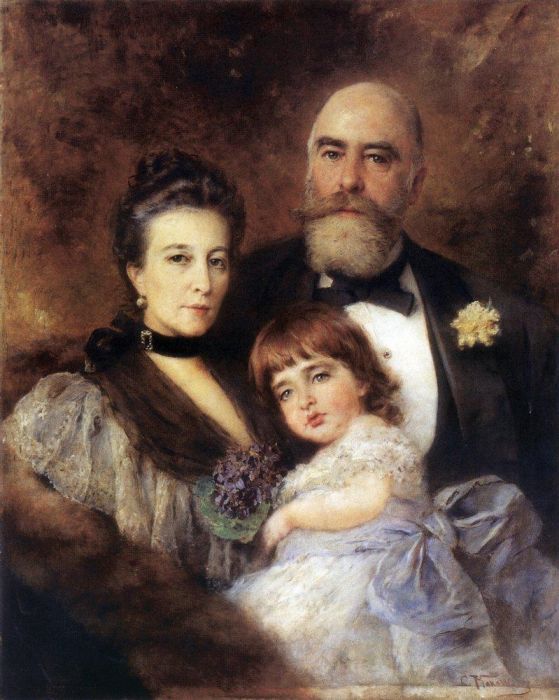 [Speaker Notes: Маковский Константин Егорович]
Выполняем творческую работу «Семейный портрет»
- Вырезать рисунки лиц своих родственников, подготовленные дома,  разместить их на листе А3 и  приклеить. Если домашних заготовок нет, нарисовать лица прямо на листе А3.
- Дорисовать туловище, одежду (интерьер по желанию).
- Написать гуашью  одежду (основной тон), фон.
- При необходимости доработать лица (можно использовать цветные карандаши и фломастеры).
- После высыхания доработать детали одежды, интерьера.
Рефлексия
Оцените свою работу на уроке:
– Что тебе нужно было сделать?
– Ты выполнил работу?
– Ты выполнил работу самостоятельно или с помощью?      С чьей? 
– Что бы ты хотел изменить в своей работе?
– Как бы ты оценил свою работу?
Домашнее задание
1. Оформить работу в паспарту.
2. Принести рабочую тетрадь, карандаш, цветные карандаши или краски.